Občanská společnost 
PARTICIPACE
Občanská společnost v transformaciKarel B. Müllerwww.karelmuller.eu
Podmínky splnění kurzu:Závěrečný test: 70 %Aktivní účast na přednáškách: 10 %Seminární práce: 20 % (není povinná)
2-3 tisíce slov
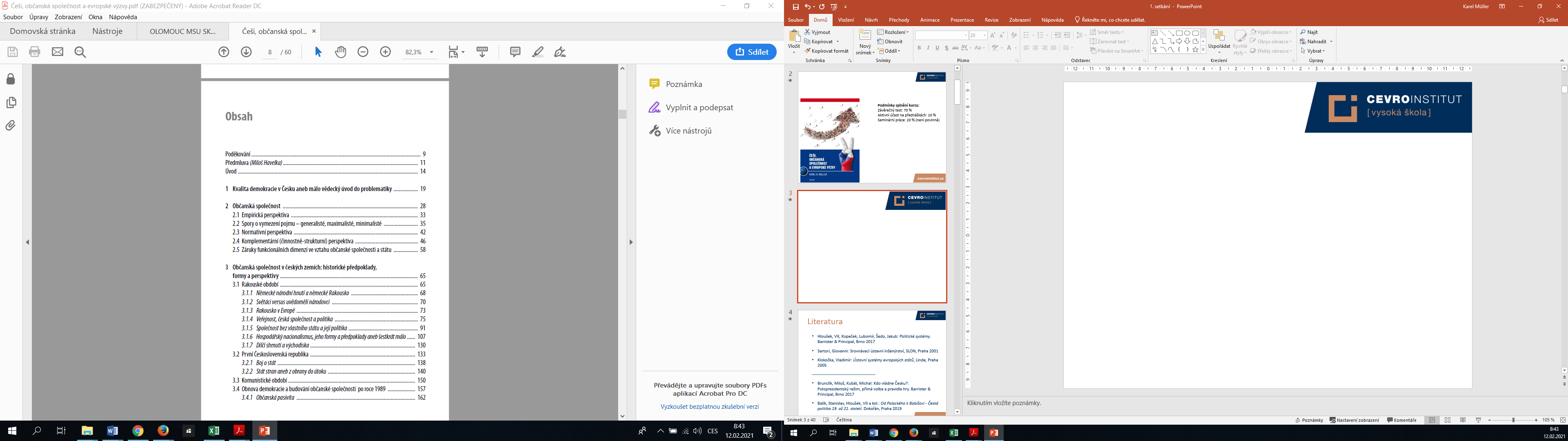 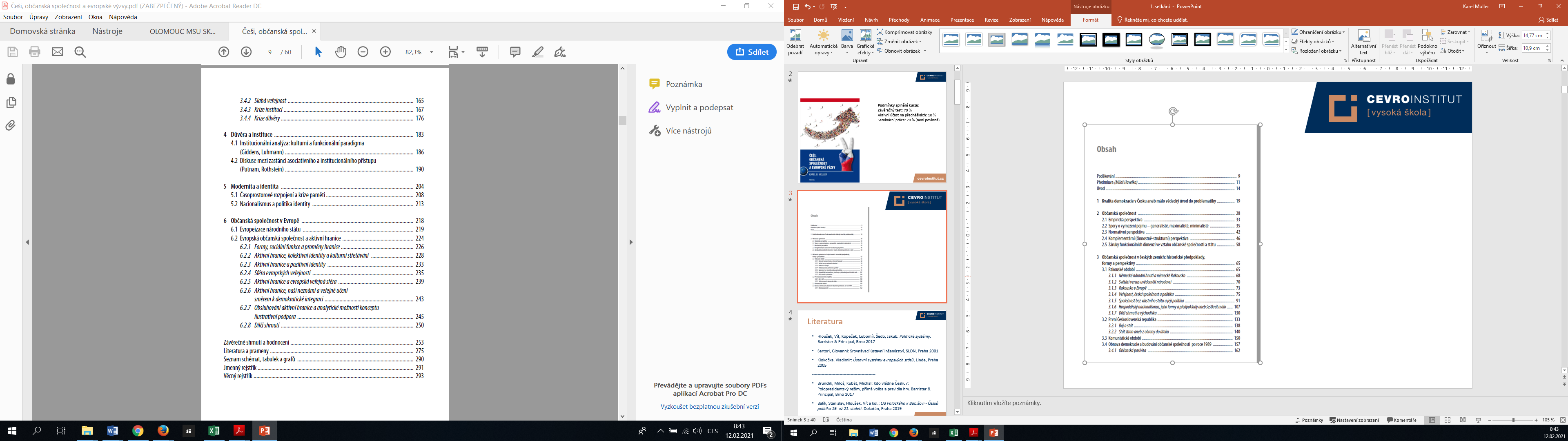 Občanská společnostTocquevillovsko-giddensovská perspektivaMüller, KB (2016), Češi, občanská společnost a evropské výzvy. Praha: Triton.
Rizika I.               RIZIKA II.
Očekávání/funkce
Občanská pasivita, apatie --- nadmíra občanské participace
Zneužívání politické moci, centralizace, byrokratizace --- slabý stát
Krize legitimity institucí --- nekritická důvěra
Atomizace, anomie --- nadměrná sociální soudržnost (nacionalismus, šovinismus)
Politická kultura (?) empirie X normativita
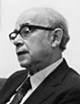 Authors of classical concept – American political scientists Gabriel Almond a Sidney Verba
«The Civic Culture: Political Attitudes and Democracy in Five Nations» (1963)
UK, Germany, Italy, US, Mexico
Sidney Verba
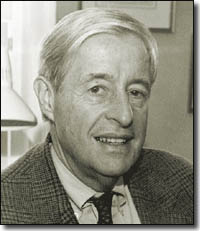 Gabriel Almond
The most important elements of the PC (interpretation of Almond and Verba)
The knowledge of politics
Pride in the political system 
Relationship with the representatives of other political parties 
Tolerance
Individual civic competence 
Interpersonal trust 
Civic activism
The typology of Almond and Verba
Parochial political culture: citizens are distant and unaware of politics, have no knowledge or interest in politics, are regardless of the decisions taken by the state
Subject political culture: citizens are heavily subjected to the decisions of government, are aware of politics, its actors and institutions 
Participant political culture: citizens are able to influence the government in various ways and they are affected by it
Individual political orientations/patterns
Cognitive – knowledge and belief about the political system (how much does one know?)
Affective – emotions and feelings (about the political system, its personnel, its performance)
Evaluative – judgments, decisions and opinions about political objects
The Civic Culture
The Civic Culture is the necessary condition of the stable liberal democracy existence
The Civic Culture is the „sound“ mixture of the three above mentioned types of political culture
The alienated political culture (Feierabend, Klicperová-Baker)
Political apathy
It is a modern concept 
It is the culture of those members of the society, who give up politics or are fed up with politics 
They are cynical, disappointed and tired
Rozvázání „společenské smlouvy“ (?)
Participace volební (aktivní, pasivní) x nevolebníprotestní x utvářecípříležitostná x průběžná
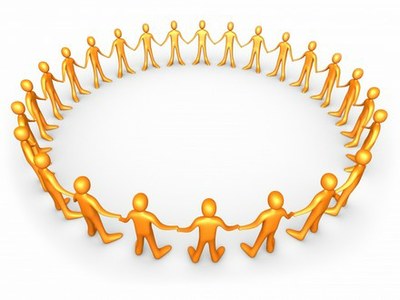 Nástroje participace
Volby (aktivní, pasivní)
Partikulární (lobby, o.s.) x obecný (O.P.S., ústavy, odbory/trade union)
Proti/lobbování
Petice
Participativní rozpočet (menší obce, menší částky, opozice, Piráti…
Místní referendum
Stávku, protesty, happening – sdružovací x spolčovací
Svobodu slova – Londýn (speech corner), Praha (?), média, blog …
Artikulace, agregace, selekce zájmů
Volební participace
Volební strategie (???)
Znáte, neznáte kandidáta?
Volba podle činů nebo podle slibů?
Volba srdíčkem, víte koho chcete!
Negativní volba, víte koho nechcete! 
Strategická volba (?)
Volební abstinence! Skutečně?
Volby do PS PČR
Volební účast v senátních volbách
Volební účast v parlamentních volbách podle velikosti obce - CZ 1990-2013
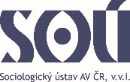 16
Volby do EP (2019)
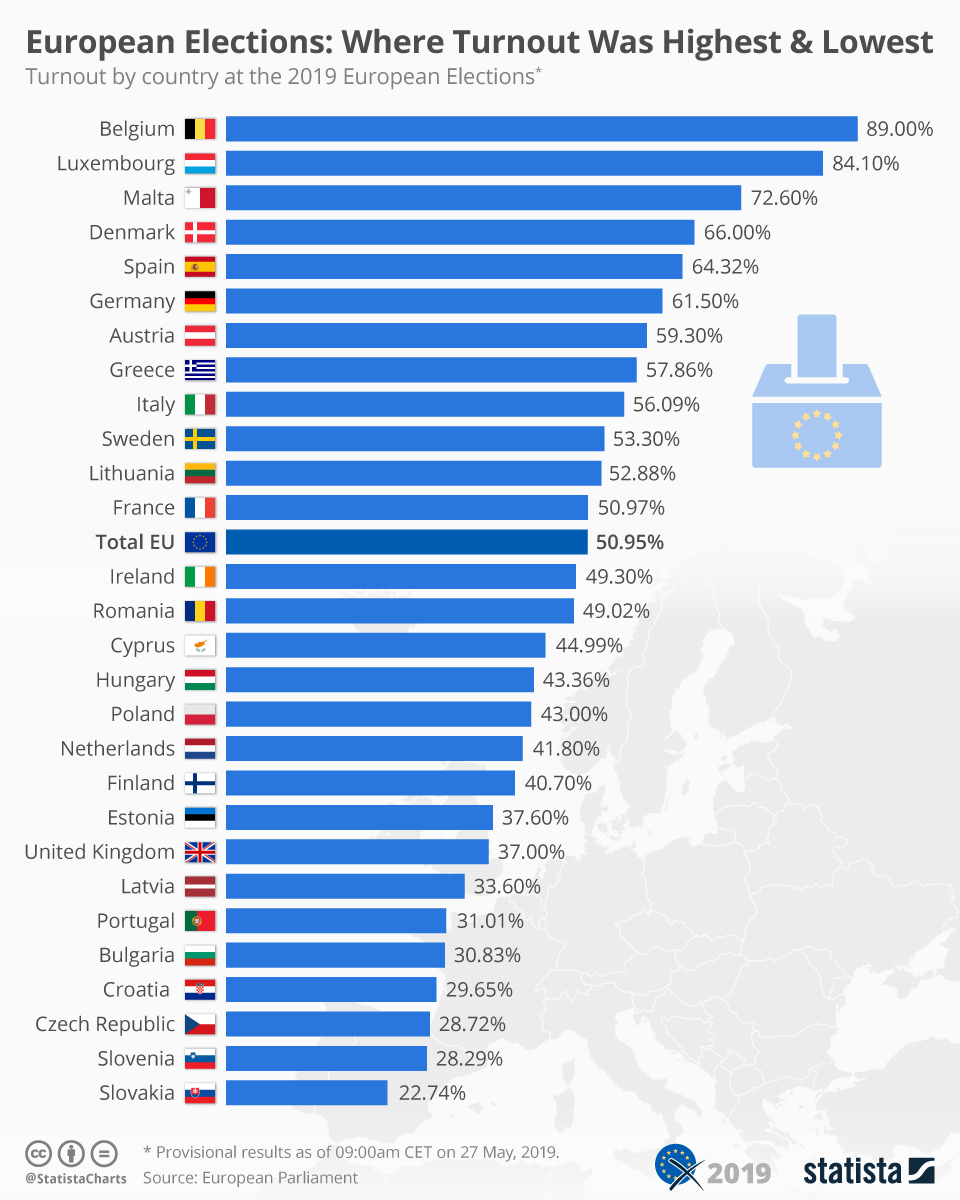 Počet kandidujících
Senát 2006 – 2018
Poslanecká sněmovna 
1996 – 2017
Komunální volby
Volby do obecních zastupitelstev 2006 – 2018
Kandidující
Zvolení
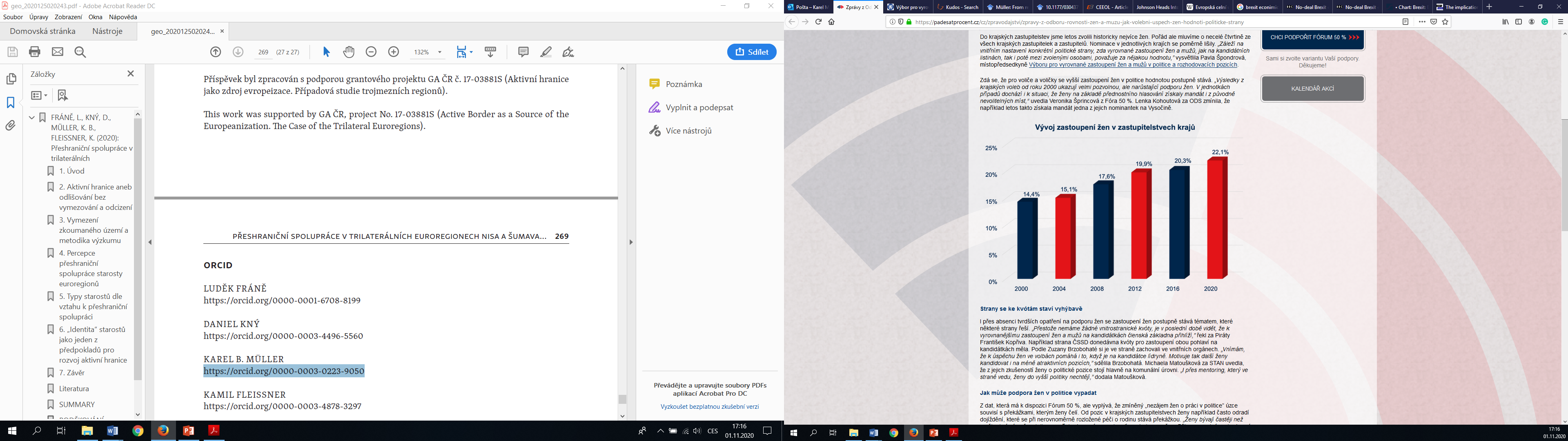 Počty kandidátů stran (komunální volby)
Počty kandidátů / bez NK
Počet kandidátů podle typu volební strany v komunálních volbách, 1994–2018
Podíl kandidátů bez politické příslušnosti podle velikosti obce (podle počtu zapsaných voličů) v komunálních volbách 1994–2018 (%)
THE SHARE OF VOLUNTEERS IN POPULATION
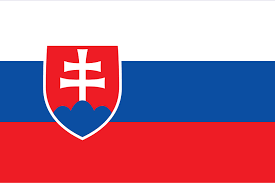 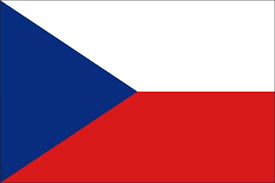 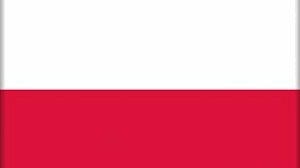 %
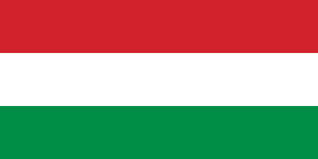 Source: WGI, Gallup’s World View World Poll, N≐1000 per country.
Czechs after 30 free years Prague 16. 11. 2019